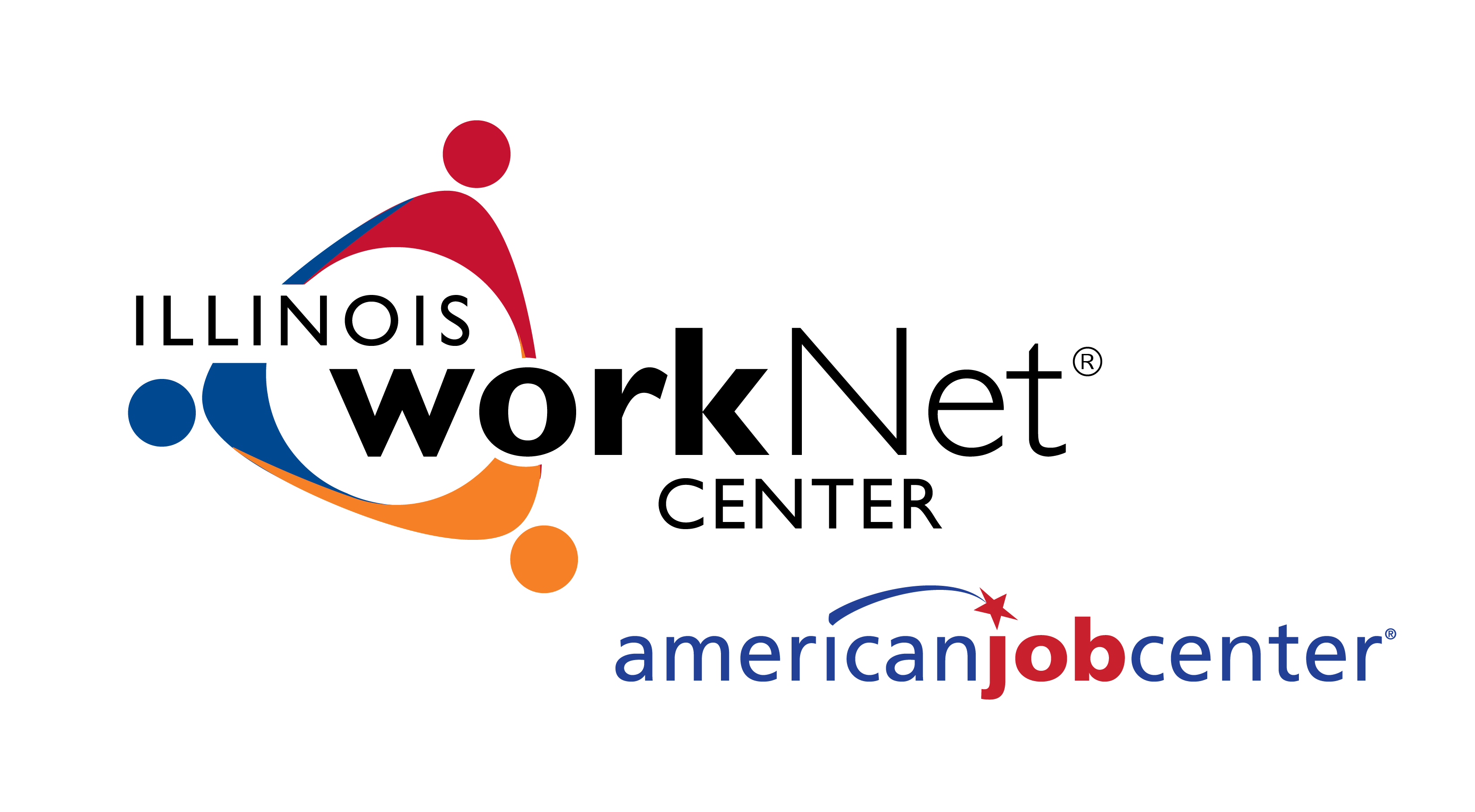 CAREER National Dislocated Worker Grant (DWG)Comprehensive and Accessible Reemployment through Equitable Employment RecoverySeptember 23, 2021
Illinois Department of Commerce and Economic Opportunity
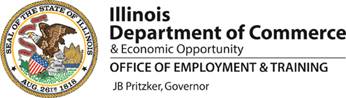 Illinois CAREER DWG Grant Award
CAREER DWG Grant Award:  $3 million; LWIAs $2.850 million
OET continuing to finalize project elements and design with DOL 
LWIA Project Period: 12/1/2021 – 8/19/2023
Project emphasis on accessibility and equity
All grants are participant-serving; may also request technology-related funds
All participants must be eligible dislocated workers
Admin costs limited to 10% of total expenditures
Dislocated Worker performance applies
Deadline: Application and attachments due on or before October 19
Submit to MesekeJill@gmail.com and Tammy.Stone@Illinois.gov
2
National Dislocated Worker Grant Program (DWG)
DWGs are time-limited funding assistance in response to major economic dislocations or other events that cause significant impact on states and local areas that exceed the capacity of existing formula funds and other relevant resources to address.
supplemental resources that provide flexibility responding and recovering from qualifying events (disasters and layoff events)
projects align with existing state and local priorities, resources, and programs including: 
coordination with local government, social service agencies, employers and industry organizations, education, faith-based organization, public health, etc.
should not be stand-alone programs -- the design should coordinate with existing efforts through Rapid Response/layoff aversion, formula-funded activities, business engagement efforts, and more
projects demonstrate intent to maximize positive outcomes for participants
3
CAREER DWG Project Purpose, Goals
Enhance the ability of the public workforce system to 1.) connect job seekers to employment; and 2.) provide effective, accessible, and equitable solutions focused on providing high-quality employment opportunities as the economy recovers from the impacts of the COVID-19 pandemic.
Help move Illinois’ workforce toward high-quality, family sustaining wage employment opportunities and address the economic and workforce challenges caused or exacerbated by COVID.  
Help reemploy dislocated workers, in particular those from historically marginalized communities/groups and those who have been unemployed for an extended period of time or have exhausted UI or other Pandemic UI programs.  
Goals will be achieved through two main project components
Comprehensive employment and training services
Technology to expand accessibility
Project emphasis on accessibility and equity of services and information
4
Participant Eligibility
ALL participants must be eligible dislocated workers
Target population description:
Individuals from historically-marginalized communities/groups;
individuals who have been unemployed for an extended period of time or have exhausted UI or other Pandemic UI programs.   
The target population categories are influenced by the priorities of the Illinois Workforce Innovation Board, Equity Task Force and may evolve during the grant performance period.
Dislocated Worker Target population includes:
Veterans, individuals with disabilities, justice-impacted individuals, immigrants, migrant and seasonal farmworkers, homeless, low-income individuals, Foster Care, GED candidates, public assistance recipients, individuals who are basic skills deficient, rural residents, UI Profilees, age 55 and over, child-care-challenged workers, high-unemployment-area residents, individuals who have been unemployed for an extended period (15 weeks or more), and those who have exhausted their UI or other Pandemic UI
5
Employment and Training Services
Career Services.  Services and activities to help support dislocated workers in making informed decisions based on local and regional economic demand for the purpose of achieving reemployment and education goals.  Activities include but are not limited to:  outreach, intake, labor exchange services, initial and comprehensive assessments, IEP development with ongoing review/update, case management, referral, provision of labor market information, career planning and job coaching,  provision of information on eligible training providers, soft skills training, provision of information on the availability of supportive services, and follow-up services. 
 
Training and Work-Based Training Services.  As described in WIOA Sec. 134(c)(3)(D), and may include:  occupational training, on-the-job training, apprenticeships, entrepreneurial training, customized training,  transitional jobs, and work experience/internships.  Incumbent Worker training is NOT allowed.

Supportive Services.  Supportive Services are allowable when they are needed to enable individuals to participate in employment and training activities and when Supportive Services cannot be obtained through other programs.  Supportive services for a DWG must be provided consistent with local Supportive Services policies, with participant need assessed initially and periodically reviewed.  Needs-Related Payments are a category of Supportive Services and are allowable for DWG participants who are unemployed and who do not qualify for (or have ceased to qualify for) unemployment compensation to enable them to participate in training services, meeting all other NRP requirements.  (Contact DCEO if you are considering NRP.)
6
DWG Technology Component
DWG Technology Component (optional) – to support/enhance comprehensive employment services; connect the unemployed to reemployment, making services more accessible.  
Technology requests may not duplicate the functions of IWDS or Illinois workNet.  
DCEO will review each technology request on a case-by-case basis to assess alignment and compatibility. 
Statewide Technology budget is $500,000.     
Items must have a per unit cost of under $5,000
Technology is to primarily benefit dislocated workers, but other job seekers can also benefit.
Purpose of Technology:
Expand the capacity of the workforce system
Serve a larger number of dislocated workers and other job seekers
Ensure accessibility beyond physical AJCs
Ensure service delivery will not be interrupted due to emergencies such as the COVID-19 pandemic
Enhance and expand virtual delivery of services.  Examples include:
Updated video conferencing equipment, including cameras, monitors, computers
Expand virtual ability out to all connection sites
Revamp resource room to make it more accessible
Address ADA-related needs for accessibility (non-capital improvements)
7
Project Reporting, Monitoring, and Oversight
Required Reporting
Standard Quarterly reporting; Quarterly Performance Narrative; Monthly Project Status Report; target population statistics; other project information as requested
Project Implementation Plan
Monitoring	
Expenditures will be monitored by OET monthly to determine rate of expenditure.  
Performance will be monitored by OET monthly to determine progress towards meeting participant services and technology goals.
LWIAs will review and monitor their project.
Participation in Technical Assistance	
Technical assistance will be provided by OET through webinars and one-on-one customized assistance throughout the grant period.
Project Evaluation	
DCEO’s subgrantees are required to participate in an evaluation of the grant project if undertaken by DOL. The evaluation may include an implementation assessment across grantees, an impact and/or outcomes analysis of all or selected sites within or across grantees, and a benefit/cost analysis or assessment of return on investment.
8
Application, Grant Process
Application, Uniform Budget, Project Goals due by October 19
Ask questions as you are developing project design and application
If including technology component, contact Jill Meseke while developing application to share ideas/plans
OET application review and follow-up with LWIAs as appropriate
Funding recommendations and finalization
Finalize and package grants
Application, Uniform Budget, Project Goals
DCEO Uniform Application
Grant Agreement, including Exhibits
Grants executed during December; anticipate a 12/1/2021 start date
9
Resources
Please submit questions to:
Jill Meseke
MesekeJill@gmail.com
217/553-4243

TEGL  25-20 CAREER DWG:  https://wdr.doleta.gov/directives/corr_doc.cfm?docn=4189)

TEGL 12-19 National Dislocated Worker Grant Program Guidance:  https://wdr.doleta.gov/directives/corr_doc.cfm?docn=9054

TEGL 19-16 Guidance on Services Provided through the Adult and Dislocated Worker Programs:  
     https://wdr.doleta.gov/directives/corr_doc.cfm?DOCN=3851

TEGL 14-18 Performance
Aligning Performance Accountability Reporting, Definitions, and Policies Across Workforce Employment and Training Programs Administered by the U.S. Department of Labor (DOL)
https://wdr.doleta.gov/directives/corr_doc.cfm?docn=7611
Attachment 6; National Dislocated Worker Grant Program
 https://wdr.doleta.gov/directives/attach/TEGL/TEGL_14-18_Attachment-6_Acc.pdf
10